Year 2: Materials Knowledge Mat
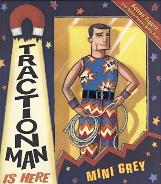 (c) Focus Education (UK) Ltd
1